ΟΙ ΑΓΑΠΗΜΕΝΕΣ ΜΟΥ ΣΕΙΡΕΣ
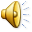 ΕΥΤΥΧΙΣΜΕΝΟΙ ΜΑΖΙ
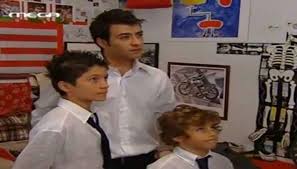 ΚΛΕΙΩ -ΚΩΣΤΑΝΤΙΝΟΣ
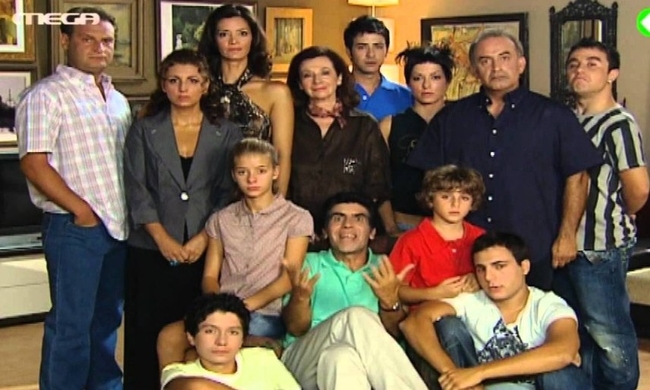 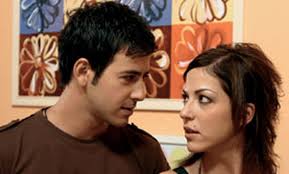 ΠΑΡΑ 5
ΑΛΕΞΑΝΔΡΑ, ΚΩΝΣΤΑΝΤΙΝΑ, ΕΥΗ, ΝΑΤΑΛΙΑ, ΚΥΡΙΑΚΗ
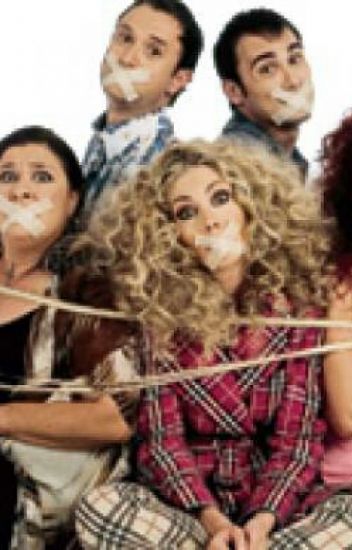 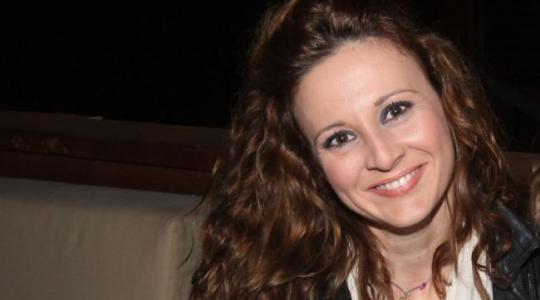 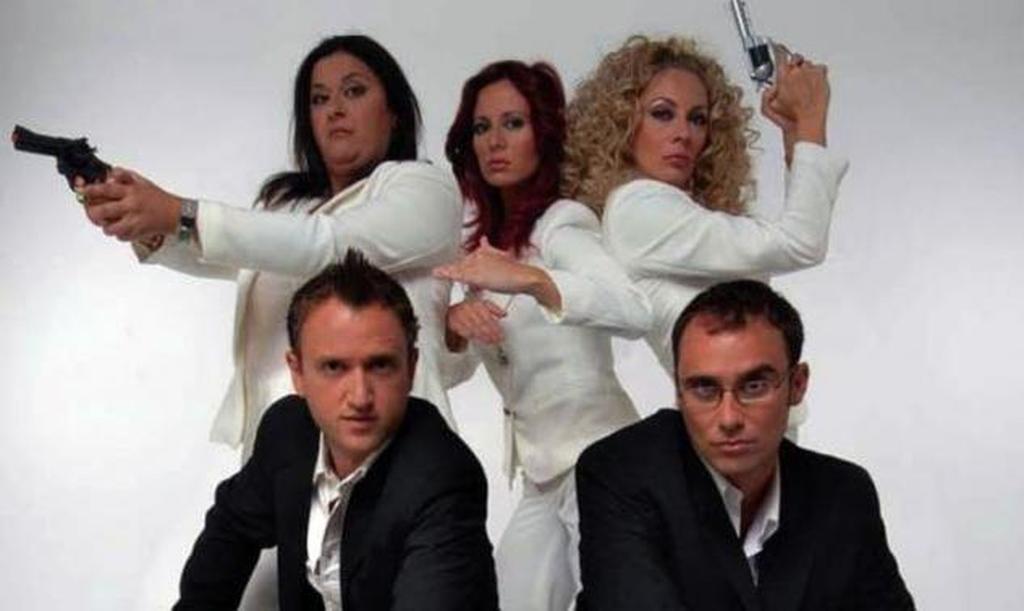 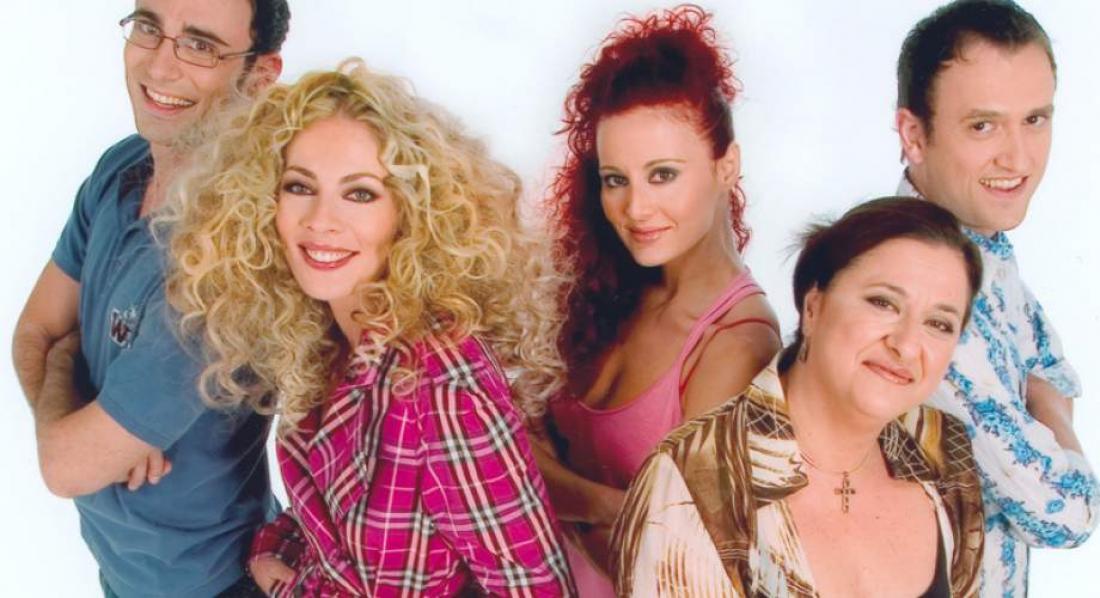 ΛΑΤΡΕΜΕΝΟΙ ΜΟΥ ΓΕΙΤΟΝΕΣ
ΖΩΗ, ΓΕΩΡΓΙΑ, ΑΓΓΕΛΙΚΗ, ΣΙΣΣΥ
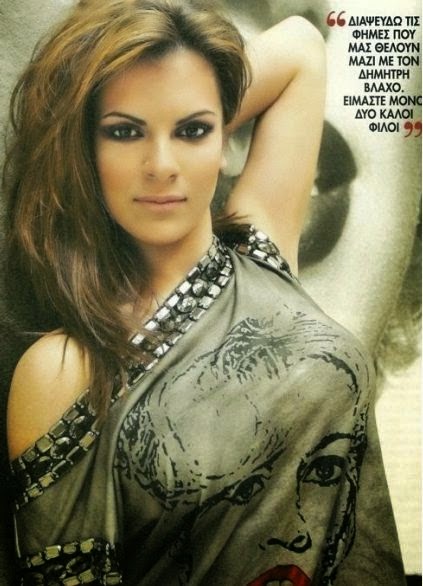 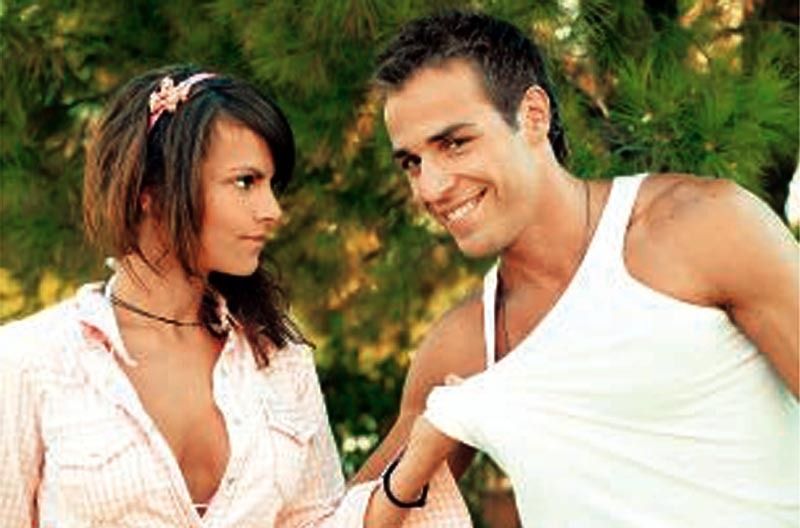 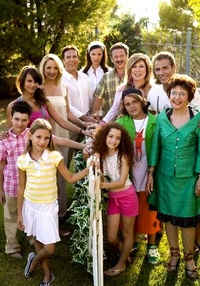 Ο ΠΟΛΕΜΟΣ ΤΩΝ ΑΣΤΡΩΝ
ΠΑΝΑΓΙΩΤΗΣ, ΠΑΡΗΣ
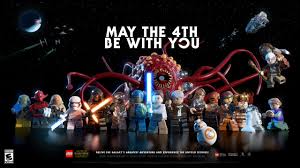 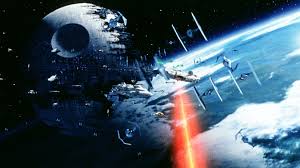 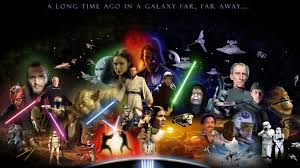 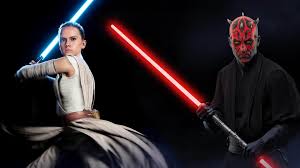 Η ΩΡΑ Η ΚΑΛΗ
ΣΜΑΡΑΓΔΑ
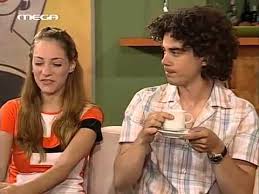 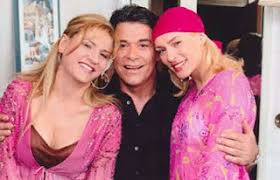 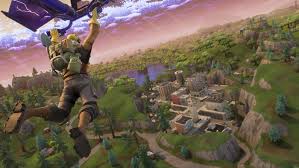 FORTNITE
ΚΩΝΣΤΑΝΤΙΝΟΣ, ΓΙΑΝΝΗΣ, ΓΙΑΝΝΗΣ, ΘΕΝΙΑ, ΒΑΓΓΕΛΗΣ
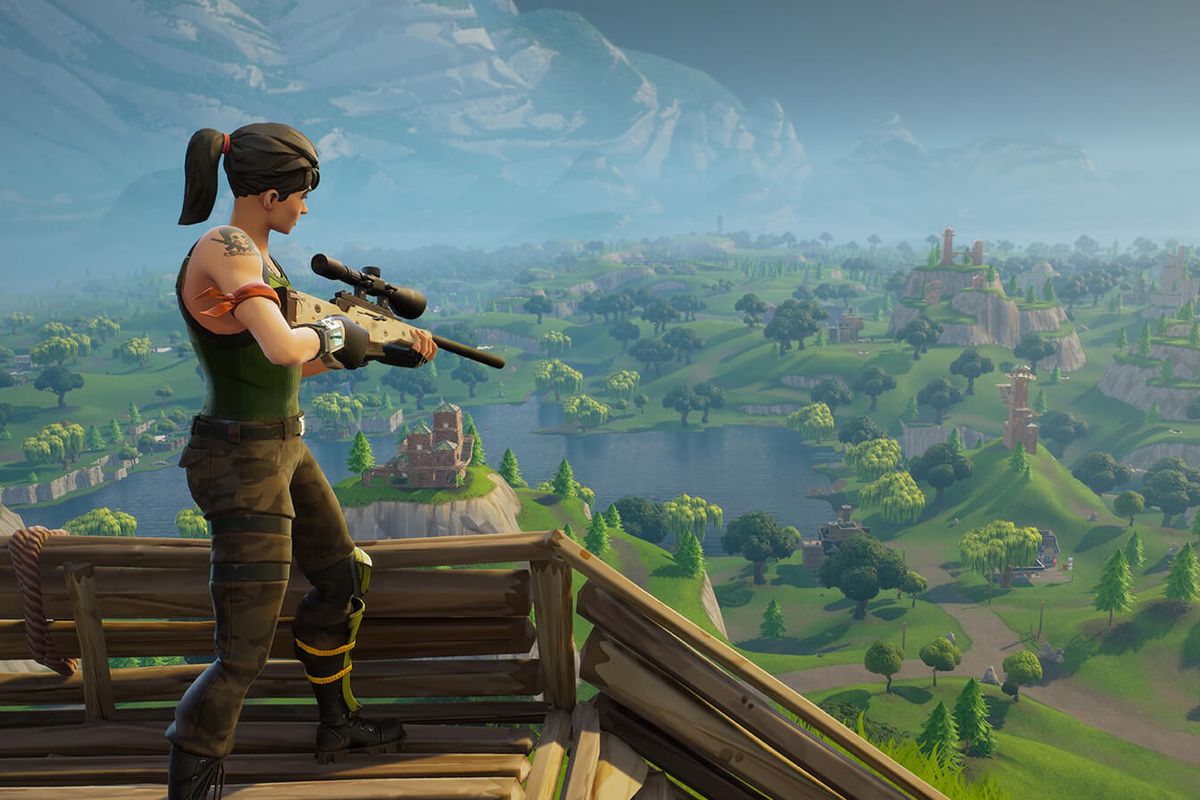 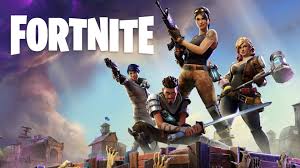 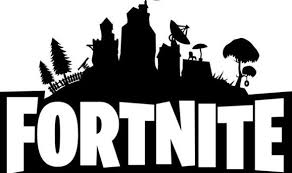 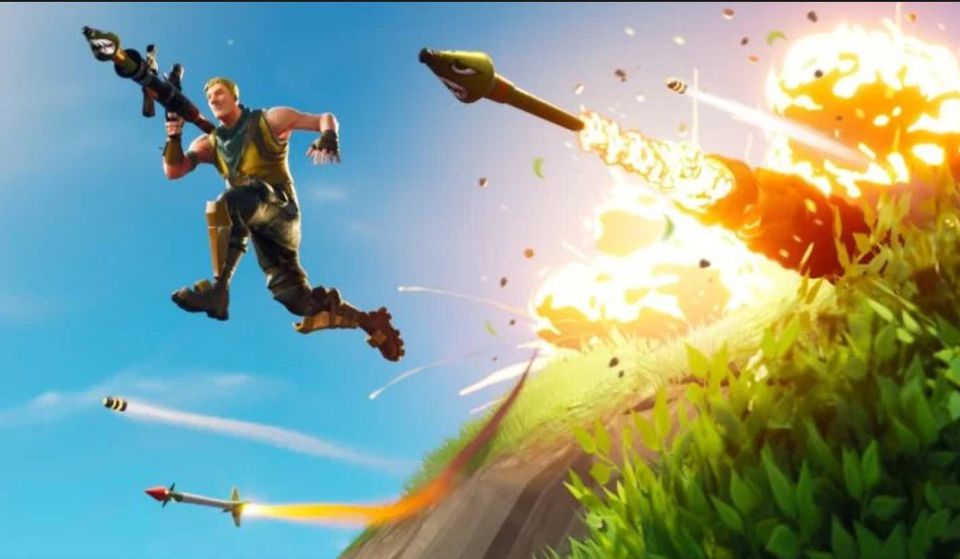 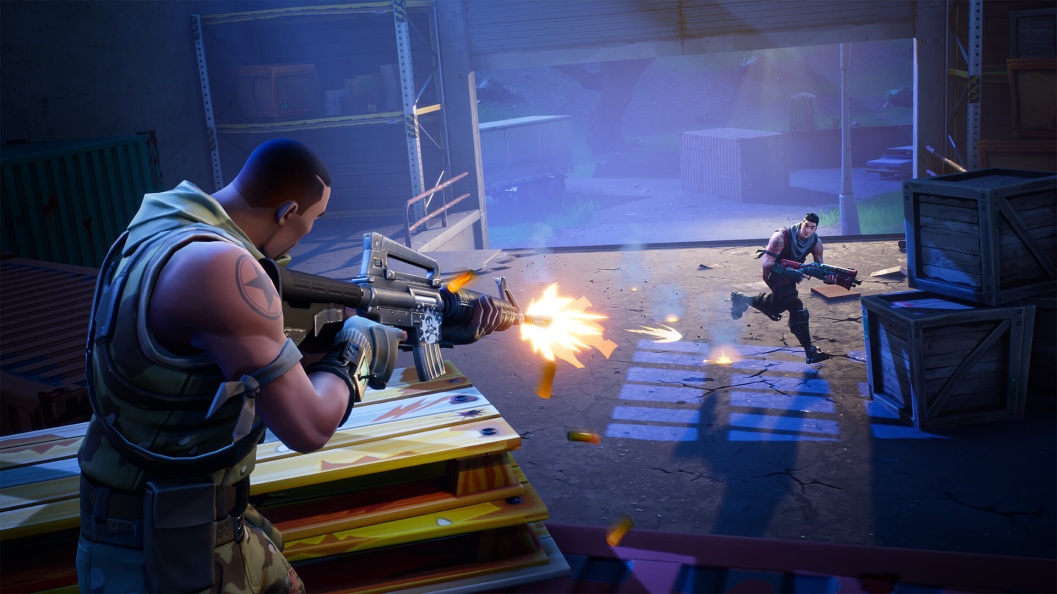 SURVIVOR
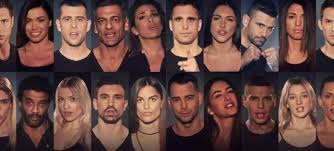 ΠΑΡΑΣΚΕΥΗ, ΜΠΑΜΠΗΣ
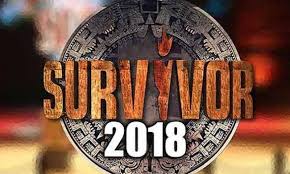 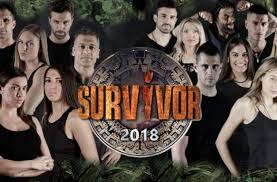 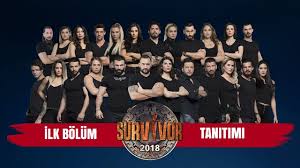 Ευχαριστούμε πολύ
για την παρακολούθηση!!!